An Example Visual Aid
How to Use the Assertion-Evidence Structure with Different Forms of Visual Evidence
Things, numbers, and other people’s words are all forms of evidence which translate well visually.
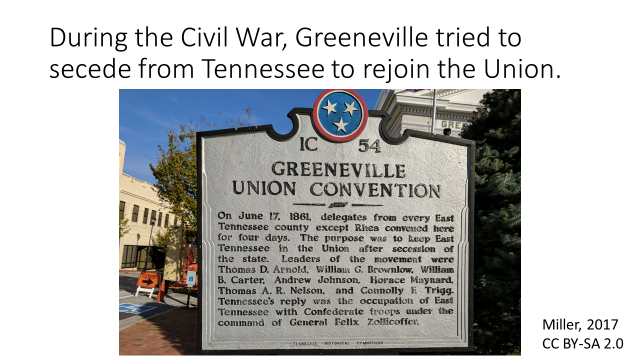 Things used as visual evidence
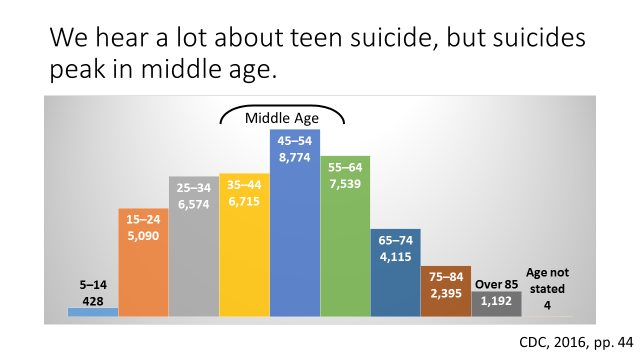 Numbers used as visual evidence
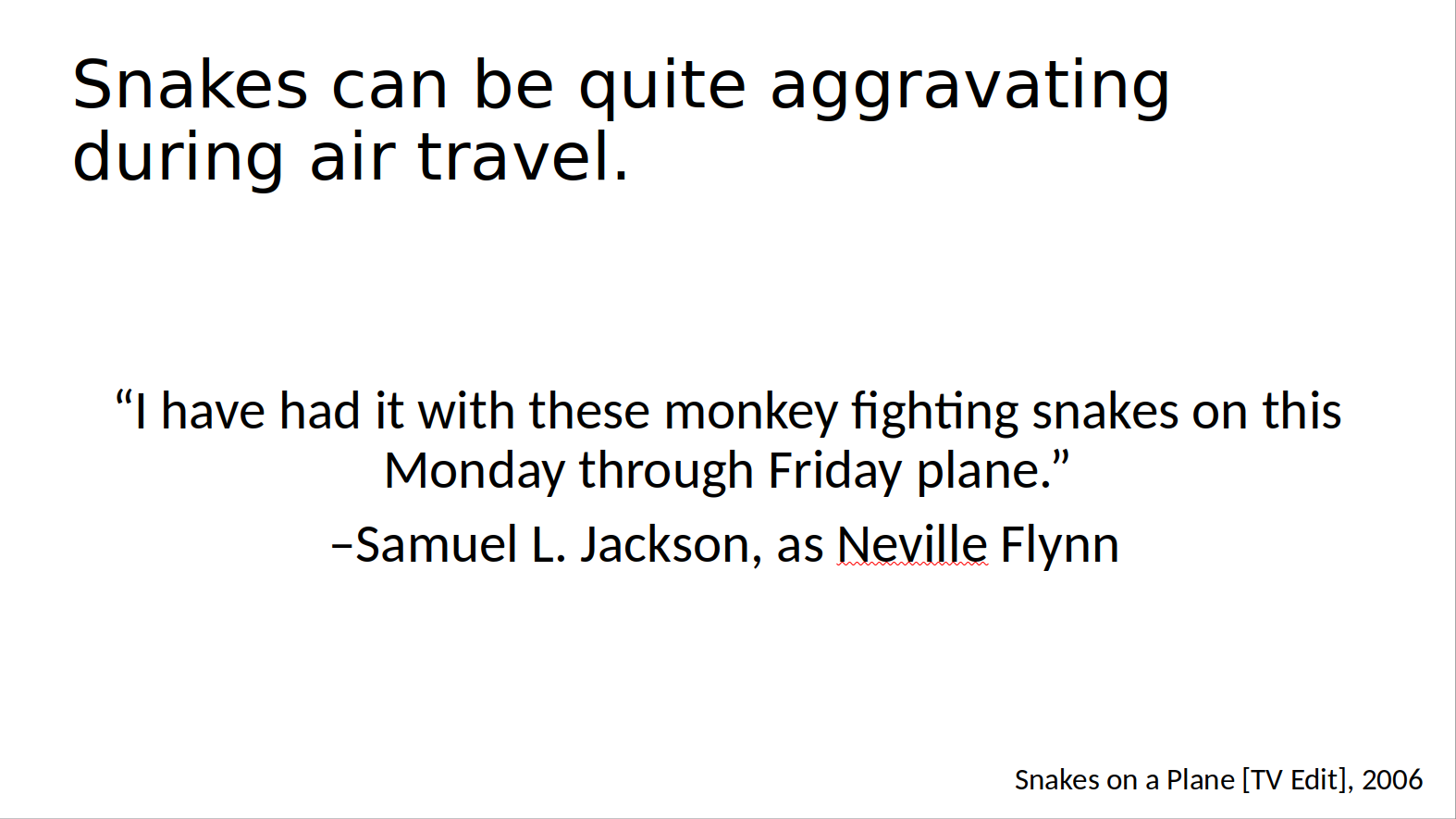 Other people’s words used as visual evidence
[Speaker Notes: https://flowingdata.com/2017/02/09/how-to-spot-visualization-lies/]
An Assertion-Evidence Structure slide must have three parts.
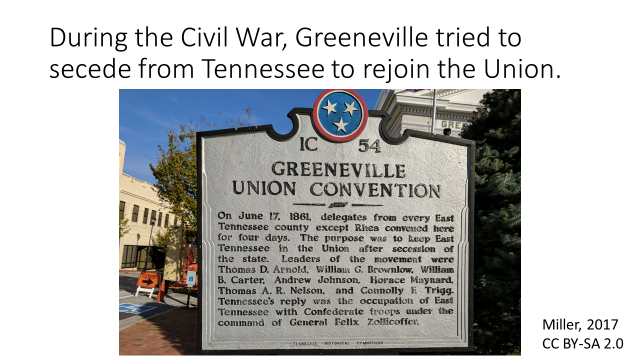 Full-sentence heading that makes a clam
Visual evidence that supports the heading
Citation for the visual evidence
Call-outs may also be included, and are often helpful
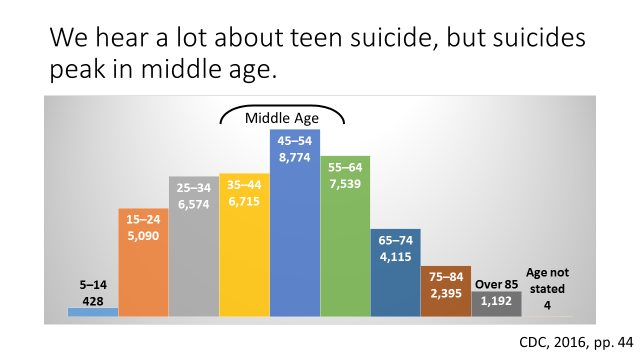 This is a call-out
There are full size examples on the next three slides.
During the Civil War, Greeneville tried to secede from Tennessee to rejoin the Union.
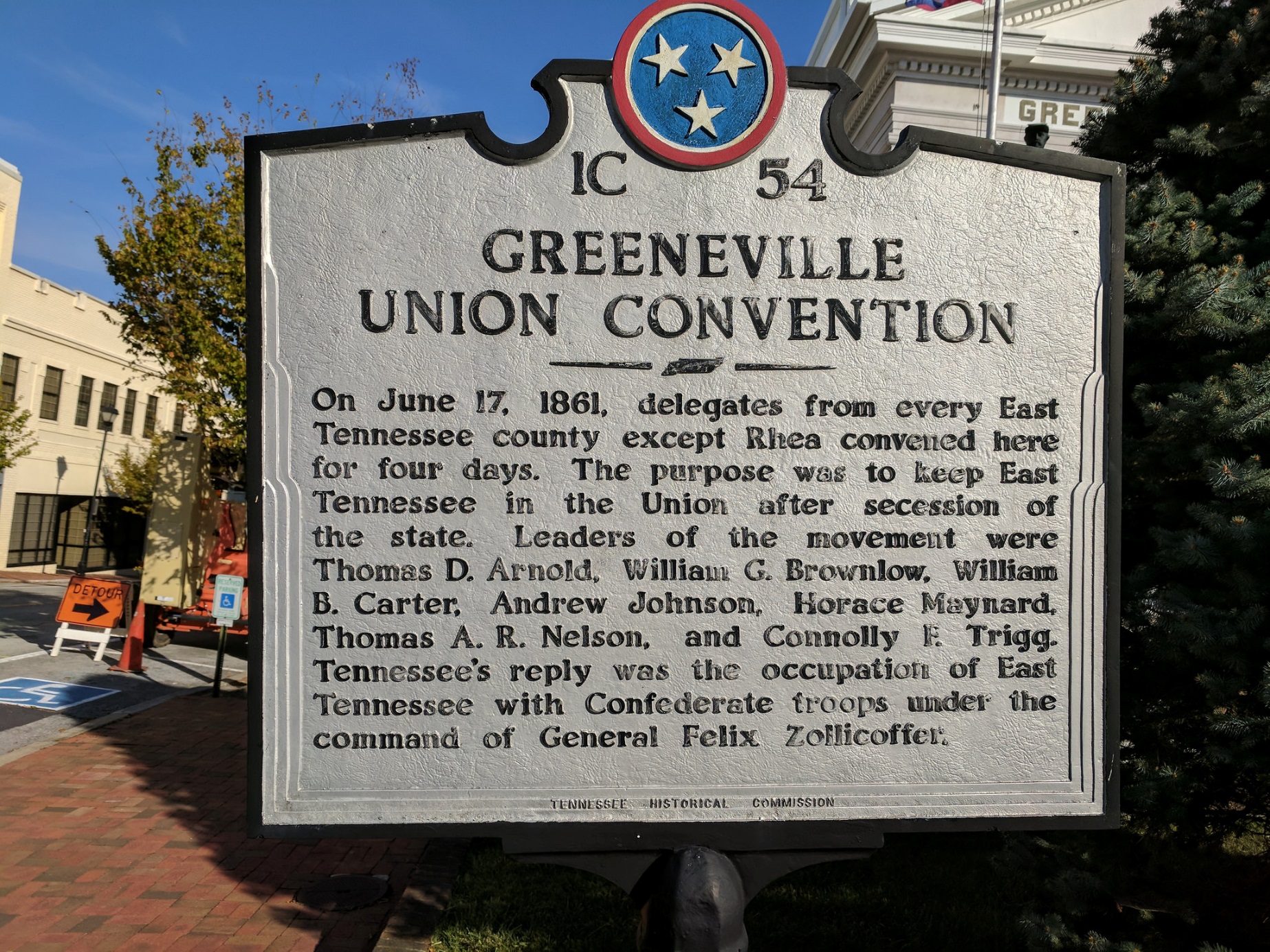 Miller, 2017
CC BY-SA 2.0
[Speaker Notes: Miller, K. D. (2017, September 25). Union Convention Historical Marker in Greeneville, TN [Digital Photograph]. Retrieved from https://www.flickr.com/photos/140911330@N07/37432735836]
We hear a lot about teen suicide, but suicides peak in middle age.
Middle Age
CDC, 2016, pp. 44
[Speaker Notes: United States Center for Disease Control. (2016, June 30). Deaths: Final Data for 2014. National Vital Statistics Reports, 65(4). Retrieved from https://www.cdc.gov/nchs/data/nvsr/nvsr65/nvsr65_04.pdf]
Snakes can be quite aggravating during air travel.
“I have had it with these monkey fighting snakes on this Monday through Friday plane.”
				–Samuel L. Jackson, as Neville Flynn
Snakes on a Plane [TV Edit], 2006
[Speaker Notes: Berenson, C. (Producer), & Ellis, D. R. (Director). (2006, August 18). Snakes on a plane [Motion picture, television edit]. United States: New Line Cinema.]
References
Berenson, C. (Producer), & Ellis, D. R. (Director). (2006, August 18). Snakes on a plane [Motion picture, television edit]. United States: New Line Cinema.
Miller, K. D. (2017, September 25). Union Convention Historical Marker in Greeneville, TN [Digital Photograph]. https://www.flickr.com/photos/140911330@N07/37432735836
United States Center for Disease Control. (2016, June 30). Deaths: Final Data for 2014. National Vital Statistics Reports, 65(4). https://www.cdc.gov/nchs/data/nvsr/nvsr65/nvsr65_04.pdf